Using Evaluation to Optimize the Responsiveness of HIV Clinical Training and Capacity-Building
Moderator: 	Janet Myers, PhD, MPH
Presenters: 	Mi-Suk Kang-Dufour, PhD, MPH 					Kevin Khamarko, MA
2012 Ryan White All Grantees Meeting
Workshop Overview
Brief description of the NEC
Overview of AETC process & cross-site data sources
How to use data to target training
Examples of evaluations from specific initiatives:
HIV Testing Initiative
Minority AIDS Initiative
US/Mexico Border Initiative
Future directions for cross region evaluation
Background on the AETC National Evaluation Center
AETC NEC Focus
To provide leadership in the development, design, testing, and dissemination of effective evaluation models with emphasis on outcomes.
To determine the outcomes of AETC clinical education and training programs with respect to changes in provider behavior and clinical practice.
We evaluate all aspects of the training process, from pre-training conditions to training outcomes.
Training Evaluation Framework
Before Training
During Training
After Training
Pre-Training 
Conditions:
Individual 
Characteristics, 
Training Motivation,
Pre-training Environment
(Barriers and Facilitators Project Measures)
Tailoring Training:

Curriculum Adequacy
Competency Assessment
(Curriculum Adequacy Checklist, Professional Gap Assessment)
Training Process Evaluation: 

Number and Type of 
Activities 
(Event Record) and Trainees 
(Participant Information Form)
Training Outcome Evaluation: 

Trainee Reaction
(ACRE 
Immediate- Post)
Learning and Behavior Change
(ACRE Follow-Up)
Training Impact Evaluation: 

Patient Outcomes (Chart Review)
UCSF NEC 1, 2 & 3
2004-2007
UCSF NEC 2
2007 - 2012
UCSF NEC 3
2012 - 2016
Columbia NEC
1999 - 2004
UCSF NEC 2
2007 - 2012
AETC NEC Services
Serves as resource to AETC regions and centers:
Evaluation training: web-based modular curriculum
Evaluation planning & design
IRB (human subjects) TA
Web-based data collection system
Survey creation
Analysis
Dissemination
AETC Standardized Process and Cross-Regional Evaluation Data Sources
AETC Process Data Forms
OMB approved forms required by HRSA
Event record (ER)  collects information about the trainings
Participant Information Form (PIF) collects demographic and practice characteristics of training participants
PIF and ER Datasets
There are PIFs without unique IDs, particularly from some regions
In FY 10/11, there were 2.7% repeat PIFs
Across 3 years, about 22% of trainees attended more than one training
AETC Cross-Region Evaluation (ACRE)
Purpose & Significance:
To implement a select list of standardized evaluation questions across the AETC network to assess the effectiveness of training programs
Standardization Process:
Questions were vetted and piloted over the course of three years
Full implementation was required in fourth year (FY 10/11)
Immediate Post: ACRE IP
Goal:  To implement a standardized survey across the AETC network to assess trainees’:
knowledge change
intent to apply training content
Four standard questions developed in collaboration with the AETC evaluation community in late 2007 and finalized in July 2008.
ACRE IP Questions
How would you rate your level of knowledge about this content before the training program? (Novice to Expert)
How would you rate your level of knowledge about this content after the training program? (Novice to Expert)
How would you rate the overall quality of the training program? (Poor to Excellent)
I can apply the information learned in my practice/service setting. (Disagree Strongly to Agree Strongly)
6 week Follow-up:  ACRE FUP
Goal:  to implement a standard quantitative follow up instrument measuring changes in knowledge and behavior at 6 weeks after a training
Qual pilot site findings & a draft quantitative survey were shared with AETCs in early 2010
All regions began implementing the follow-up survey by April 1st, 2011
ACRE FUP Pilot Questions
The ACRE Follow-up pilot questionnaire focused on 4 main areas:
Information sharing (Yes/No)
Changes in abilities and/or skills (Scale, 1-5)
Changes in practice behavior (Scale, 1-5)
Implementation barriers encountered (Yes/No)
[Speaker Notes: The survey also contains questions on facilitators to making change and obstacles trainees faced]
ACRE Protocol
AETC trainings are categorized into 5 levels:
Level 1:  Didactic presentations
Level 2:  Skills building
Level 3:  Clinical Training
Level 4:  Clinical consultations (group or individual)
Level 5:  Technical Assistance
[Speaker Notes: Annually= within 1 month of data being submitted to HRSA
Submission= Regions can opt to have HRSA share PIF and ER data with NEC, but they must send electronic data on acre questions]
ACRE Protocol
ACRE IP questions are collected immediately following the event for all Level 1, 2, and 3 trainings 
ACRE FU questions are collected through web-based survey 6 weeks following all level 2 trainings that include clinical topics
Some exceptions made for joint trainings with other agencies or CME courses
ACRE IP Response Rates**
* Not able to exclude exceptions for this analysis  ** FYs 08/09  and 09/10 included pilot regions only
Number of IP records collected by quarter
ACRE FU Pilot Implementation(1/1/2011 – 6/30/2011)
[Speaker Notes: The NEC requested data from regions that began implementing ACRE FUP between 1/1/11 through 6/30/11]
Number of FUP records collected 
by quarter  FY 2010/2011
General Findings from ACRE Evaluations
Overall Means For Each IP Question
Means by Topic of Training (FY 10/11)
Regression Findings: 09/10 Trainings
Compared to didactic trainings, trainings that incorporated skills building or technical assistance significantly increased perceived ability to apply the training content (both p<0.05).
Technical assistance was about twice as likely as skills building to improve perceived ability.
Regression Findings:  09/10 Trainees
Direct HIV service providers were more likely to report higher gains in knowledge and ability to apply knowledge (p<0.05).
Compared to 08/09, in 09/10, direct service providers reported a larger gain in knowledge (p<0.05).
Regression Findings: 09/10Trainees cont.
Compared to white providers, non-white providers were more likely to report larger increases in knowledge (p<0.01).
In 09/10, in particular, African American providers demonstrated the greatest gains in knowledge among all groups.
Using Evaluation Data to Target Training
Example: Responding to National AIDS Strategy Goals
NHAS has 4 overall goals:
Reducing new HIV infections
Increasing access to care and improving health outcomes for people living with HIV/AIDS
Reducing HIV-related disparities and health inequities
Achieving a more coordinated national response to the HIV epidemic
Example: Responding to National AIDS Strategy Goals
Achieving the NHAS goals depends on having a well trained cadre of health providers – a key function of the AETCs
Training Providers is explicitly included in the NHAS plan (Goal 2 step 2):

Take deliberate steps to increase the number and diversity of available providers of clinical care and related services for people living with HIV.
Example: Responding to National AIDS Strategy Goals
Evaluating Specific Initiatives
Number of Training Events for specific initiatives, by funding year
HIV Testing
Myers JJ, Bradley-Springer L, Kang Dufour MS, Koester KA, Beane S, Warren N, Beal J, Frank LR. Supporting the integration of HIV testing into primary care settings. Am J Public Health. 2012 Jun;102(6):e25-32..
Routine HIV testing
In 2008, the CDC provided supplemental funding to the AETC program to enhance delivery of intensive, clinic-based education, training, and technical assistance activities to support the integration of HIV testing into primary care settings
Routine HIV Testing Trainings:ACRE IP Outcomes FY 10/11
+0.97
HIV Testing Trainings: Findings
Compared with other AETC training, HIV testing training was longer and used a broader variety of strategies to educate more providers per training.
During education, providers were able to understand their primary care responsibility to address public health concerns through HIV testing.
HIV Testing Case Strategies
Intensive long-term trainings focused on developing organization-level systems to help health professionals deliver testing.
Technical assistance concentrated on establishing or revising policies and procedures for testing and linkage to care for newly diagnosed patients.
Minority AIDS Initiative
Shade SB, Sackett N, Khamarko K, Koester KA, Bie J, Newberry J, Beal J, Culyba R, Jacobson K, Kinder A, Nusser J, Myers JJ. Quality of Comprehensive HIV Care in Underserved Communities: Does Clinical Training Lead to Improvement. Am J Med Qual. 2012 Aug 14. [Epub ahead of print]
MAI Chart Review Project
Chart abstraction and feedback (34 clinics; N=530) was used to assess adherence to clinical practice guidelines.
We identified training needs and assessed change in clinical practice (14 clinics, N=271).
MAI Chart Review Project
49% (95% CI=44, 53) adherence to clinical practice guidelines at baseline 
Gave feedback associated with chart review and provided clinical trainings
11% increase (95% CI=7, 16) in adherence to clinical practice guidelines at follow up
Results
Treatment
Monitoring
Prevention
*
*
*
*
*
*
*
*
* p<0.01
[Speaker Notes: I don’t have the original data handy for this one, so I didn’t put this graph into powerpoint]
MAI Funded Trainings:  findings from process and ACRE data
Among those providing direct services to HIV infected clients
Most provider services to minorities
Providers who are themselves minorities are more likely to have a practice that serves predominantly minority clients
Participants characteristicsMAI Funded vs. Other trainings
Percent of providers reporting that they serve minority populations with HIV, by race/ethnicity of provider
Based on PIF data from providers of direct services to HIV infected patients, aggregated across funding years 08/09 to 10/11
[Speaker Notes: More than 60% of Black providers reported having a practice where more thank half of their patients are minorities]
MAI Funded Trainings:  findings from process and ACRE data
MAI trainings were well received across all years

Knowledge increased a similar amount across all funding years
ACRE IP results for MAI funded trainings
+0.68
MAI Funded Trainings:  findings from process and ACRE data
Participants reported increased skills and abilities and implementing those skills at 6- weeks post training
Skills increases and implementation were seen across training modes
MAI Training Outcomes by Mode
[Speaker Notes: FY 10/11 data]
U.S.-Mexico Border AETC Steering Team (UMBAST)
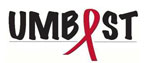 [Speaker Notes: Place holder for slides from kevin/tim about umbast]
UMBAST Background
3 regional AETCs (Mountain-Plains, Pacific, and Texas/Oklahoma) provide targeted training and capacity building assistance to health care providers serving border communities
Border is defined as U.S. communities 61.5 miles north of the Mexican border
UMBAST Background
UMBAST Training Trends
UMBAST Training Topics
UMBAST Trends by Level
UMBAST Training Trends
Capacity Building Evaluation andFuture Directions
Capacity Development?
Longitudinal training?
What is Capacity Building?
Clinical mentoring?
Workforce development?
Expert HIV 
Educator and Provider
Longitudinal Training and Mentoring Model (LTMM)*
Advanced HIV 
Clinical Care
Intermediate HIV 
Clinical Care
Basic HIV Clinical Care
Knowledge and Experience
HIV Screening & Diagnosis
Number of Providers
Pre-HIV Screening, Diagnosis and Care
*Adapted with permission from materials created by the Northwest AETC
CBA  definition from the MAI project:
“a program of multiple and distinct efforts aiming to improve the capacity of MAI-targeted clinics and providers to serve HIV-infected patients.”  

As an example, an AETC might work with a clinic to conduct needs assessment and then plan a multi-month effort of engagement with a clinic including:
several didactic trainings for all clinic staff; 
preceptorship opportunities for primary care providers; 
one-on-one assistance in implementing a new patient flow system; and assistance developing a referral network for complex HIV care.
Comprehensive HIV Care Management 
Stage 3
Supported HIV Care
Stage 2
Collaborative HIV Care
Stage 1
External HIV Care
Foundation
NCHCMC’s Creating the Community Care Continuum
[Speaker Notes: This is ultimately a framework]
Practice-based questions in the newest version of ACRE:
From the list below, check the types of HIV clinical care services you provide to your patients/clients:
[Speaker Notes: Place holder for Janet to add something about CBA  etc]
Practice-based questions in the newest version of ACRE:
From the list below, check the types of situations in which you refer HIV-infected patients to other care settings:
[Speaker Notes: Place holder for Janet to add something about CBA  etc]
Practice-based questions in the newest version of ACRE:
How knowledgeable are you about where to refer an HIV-infected patient for care?
[Speaker Notes: Place holder for Janet to add something about CBA  etc]
Practice-based questions in the newest version of ACRE:
In your practice, how often do you provide HIV testing to patients with unknown HIV status?
[Speaker Notes: Place holder for Janet to add something about CBA  etc]
THANK YOU!
Questions?